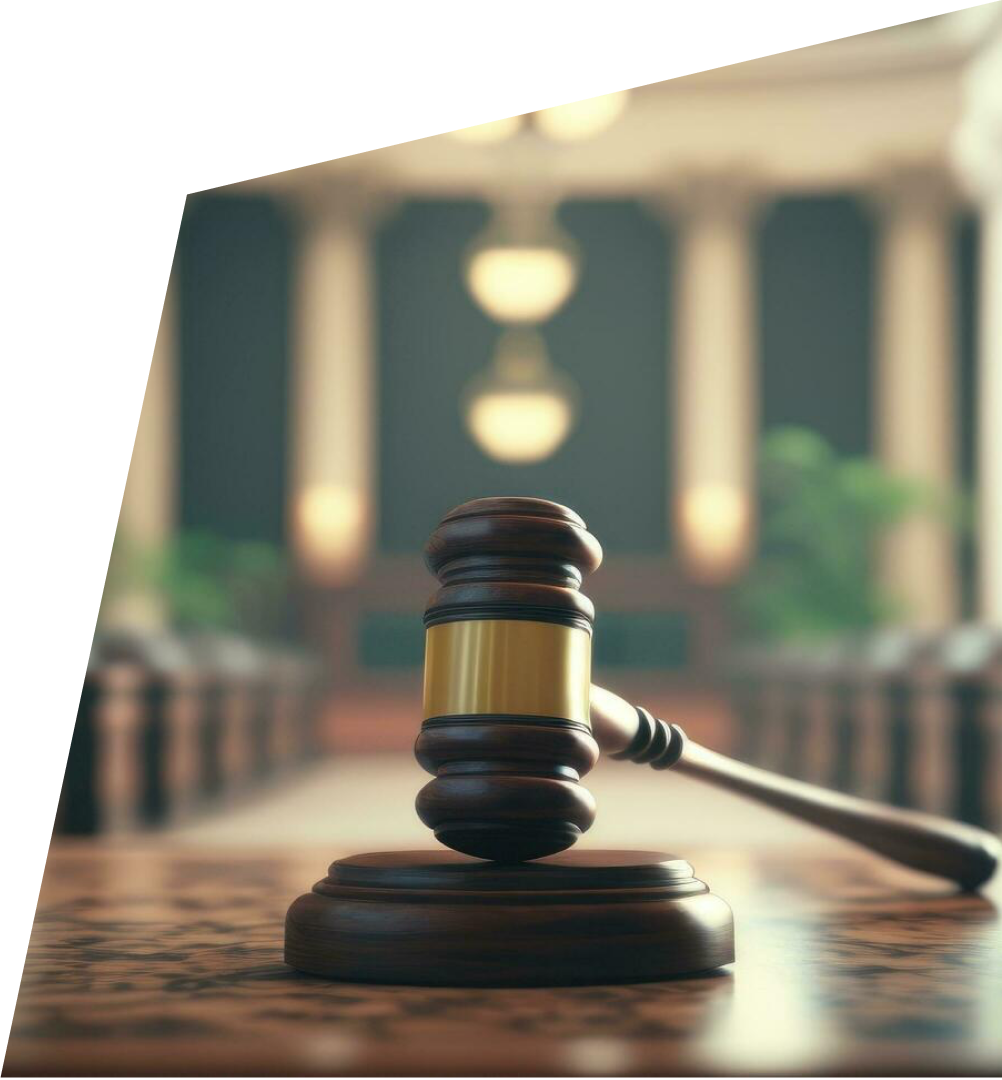 ЦИФРИ Й ФАКТИ 
ПРО ДИСТАНЦІЙНІ СЛУХАННЯ: АНАЛІЗ ПРАКТИКИ В СУДОВИХ ПРОЦЕСАХ УКРАЇНИ
Олена Фонова
Суддя-спікерка Господарського суду Луганської області, к.ю.н.
Співзасновниця та заступниця голови ГО «Міжрегіональний експертний центр «Про Джастіс»
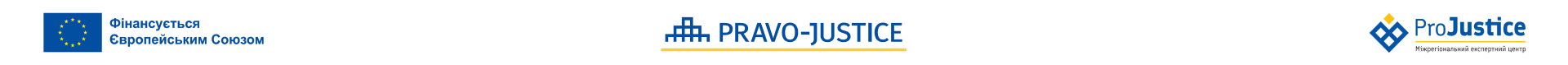 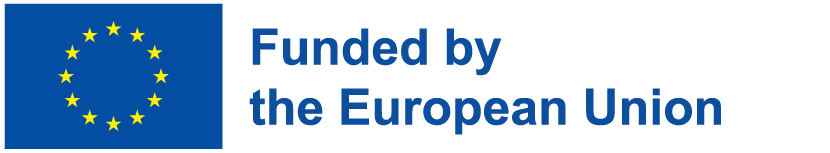 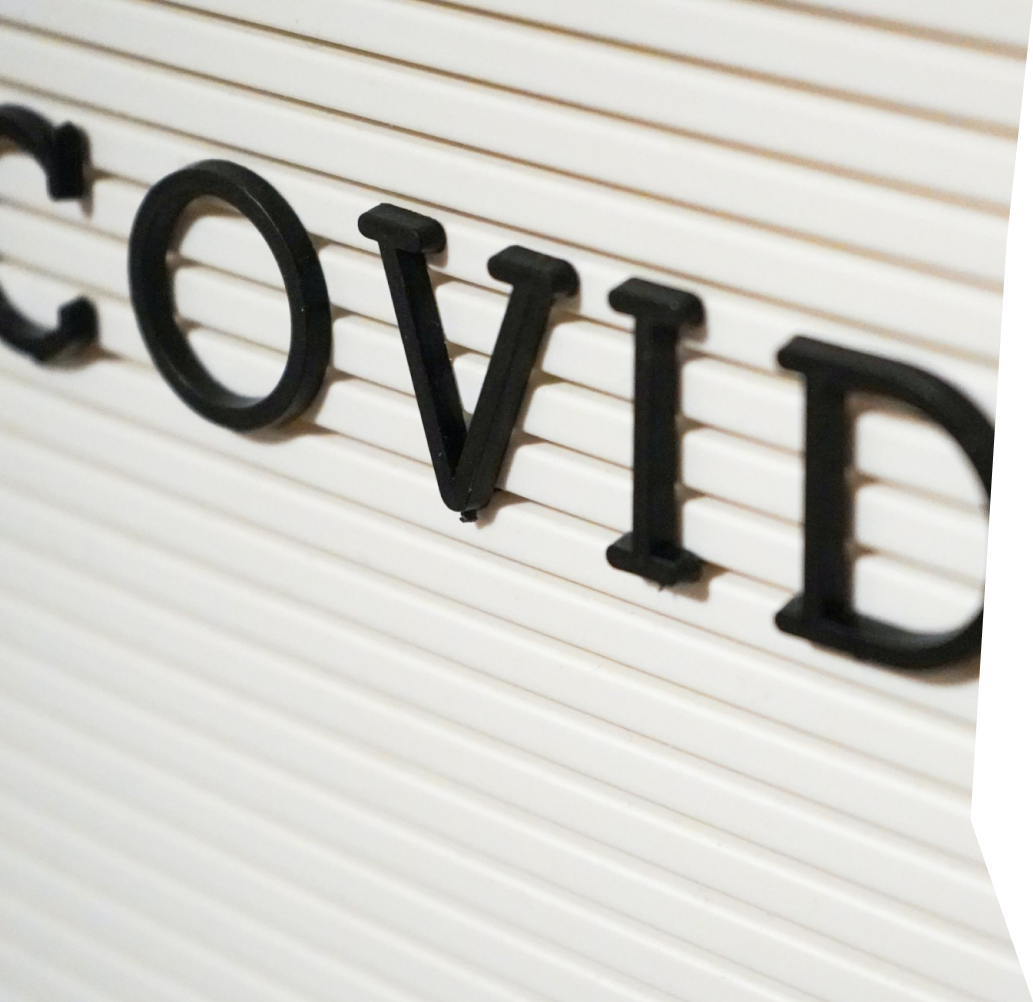 РОЗВИТОК ДИСТАНЦІЙНИХ СЛУХАНЬ В УКРАЇНІ
Першим та основним поштовхом для розвитку судової системи, у тому числі проведення судових засідань в режимі відеоконференції, була пандемія COVID-19. Наочно динаміку розвитку дистанційних слухань можна проглянути по діаграмам.
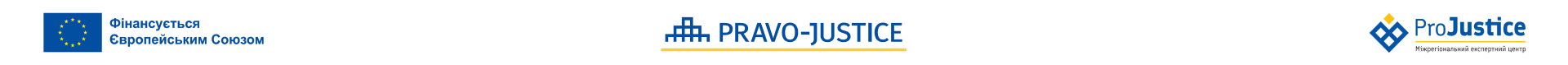 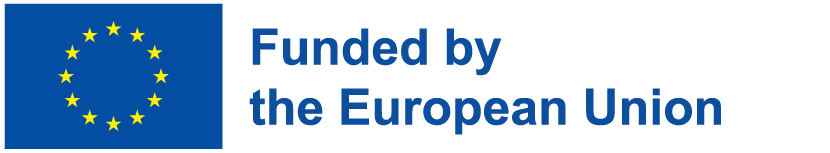 Розвиток дистанційних слухань в Україні
СУДИ ГОСПОДАРСЬКОЇ ЮРИСДИКЦІЇ
ЗАГАЛЬНА КІЛЬКІСТЬ УХВАЛ СУДУ
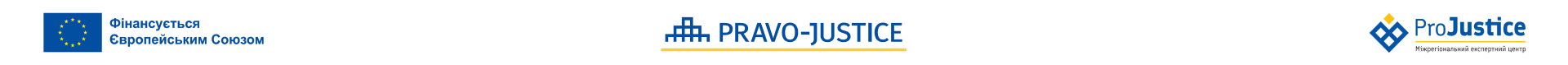 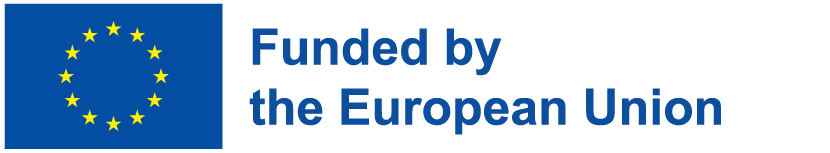 Розвиток дистанційних слухань в Україні
СУДИ АДМІНІСТРАТИВНОЇ ЮРИСДИКЦІЇ
ЗАГАЛЬНА КІЛЬКІСТЬ УХВАЛ СУДУ
Розвиток дистанційних слухань в Україні
ЗАГАЛЬНІ СУДИ, ЯКІ РОЗГЛЯДАЮТЬ ЦИВІЛЬНІ СПРАВИ
ЗАГАЛЬНА КІЛЬКІСТЬ УХВАЛ СУДУ
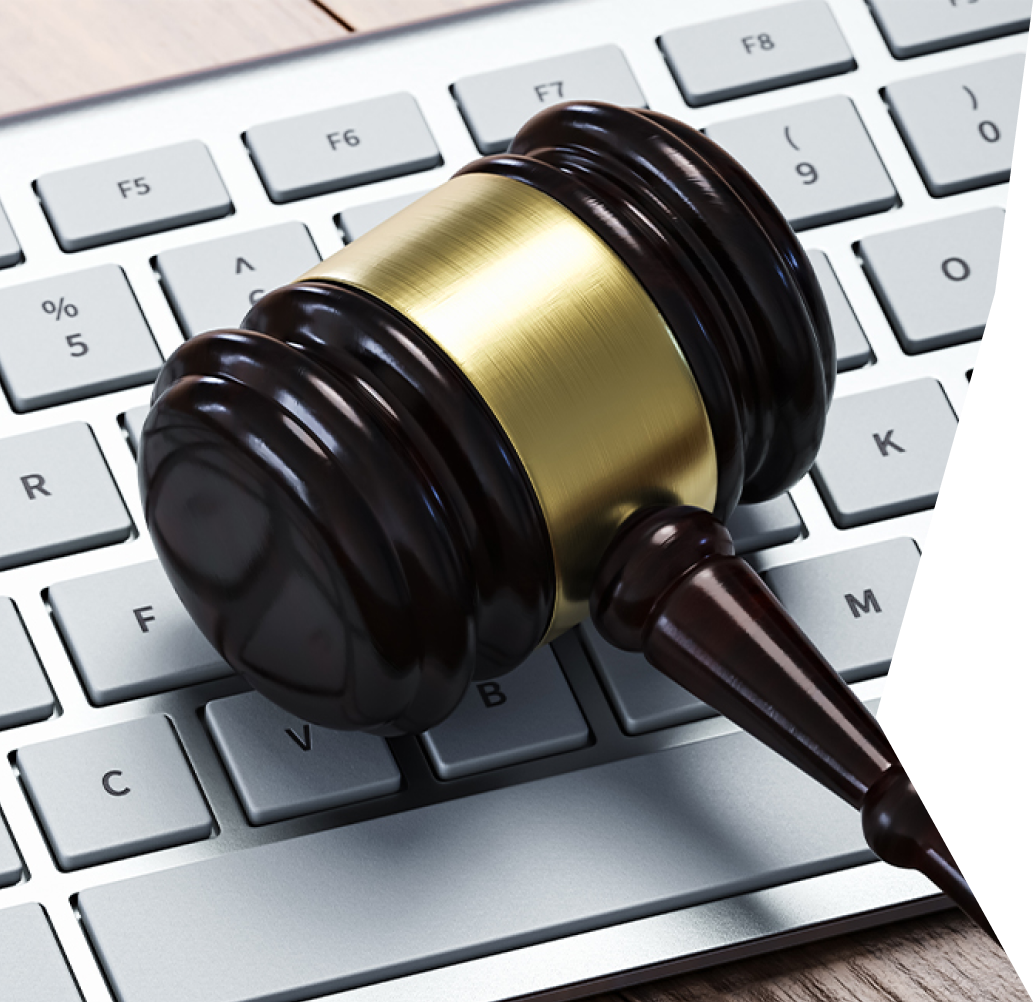 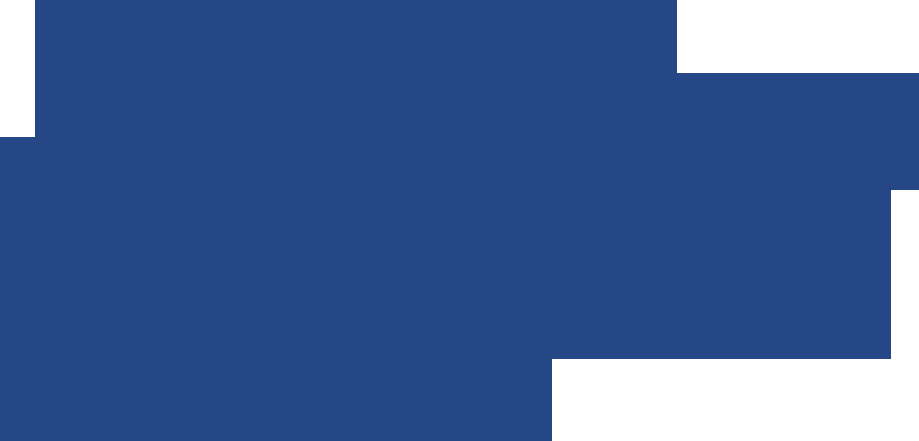 ПРОБЛЕМНІ ПИТАННЯ РОБОТИ ПРАВОСУДДЯ В ДИСТАНЦІЙНОМУ РЕЖИМІ
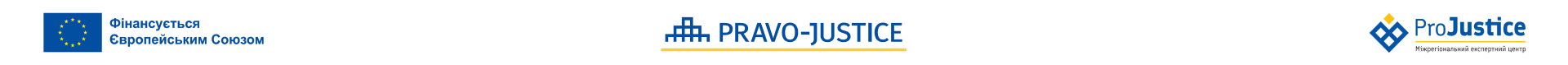 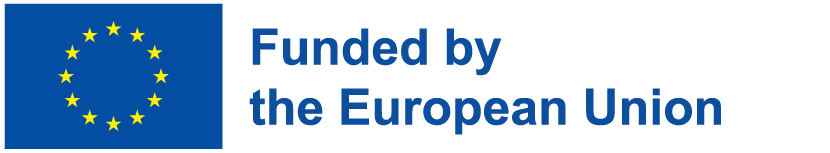 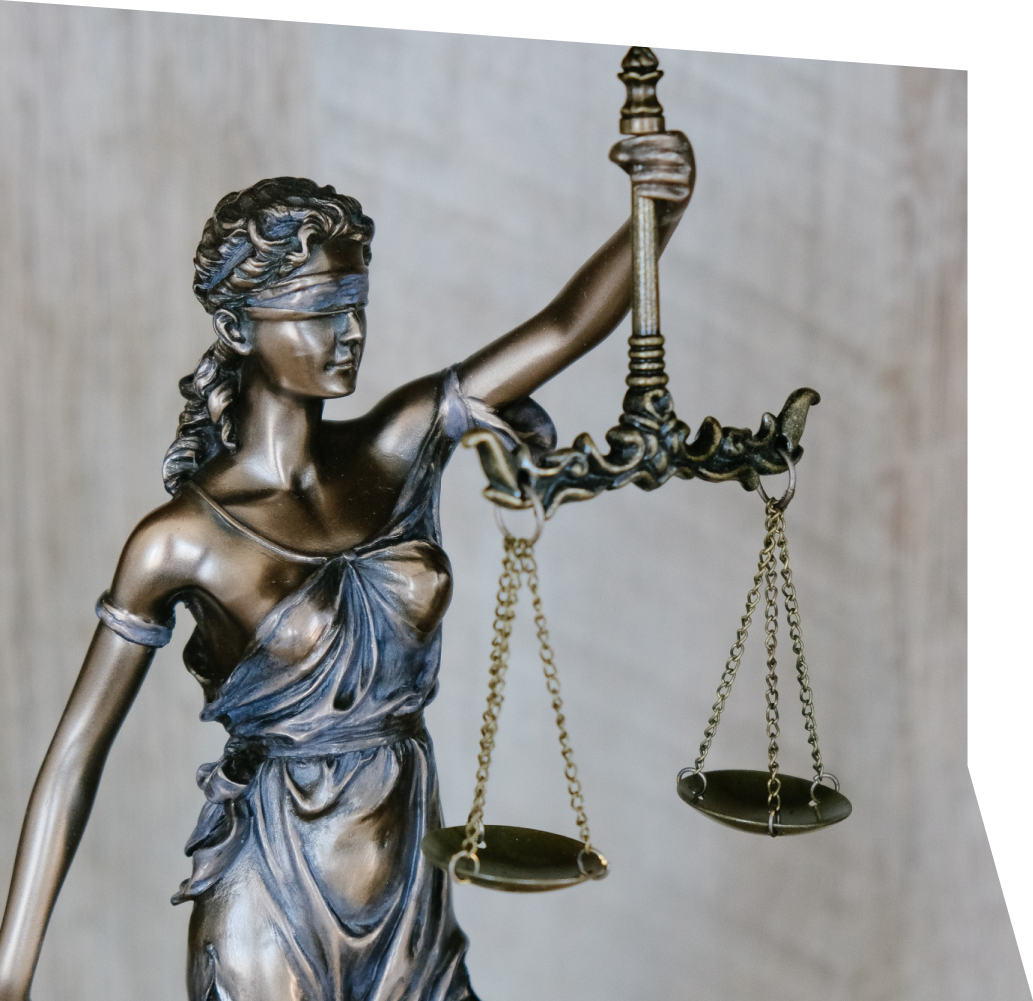 Під час здійснення дослідження для виявлення тенденцій щодо реалізації права на участь у судовому засіданні в режимі відеоконференції були проаналізовані відмовні рішення судів за період із 2020 року по 2023 рік в адміністративній, господарській та цивільних юрисдикціях, якими учасникам судових проваджень було відмовлено в участі у судових засіданнях в дистанційному режимі за їхніми клопотаннями.
Загалом співвідношення кількості ухвал про відмову у проведенні дистанційних слухань у відсотковому відношенні до загальної кількості ухвал суду, прийнятих за результатами розгляду заяв про участь у судовому засіданні в режимі відеоконференції поза межами приміщення суду з використанням власних технічних засобів свідчить про переважне задоволення таких заяв.
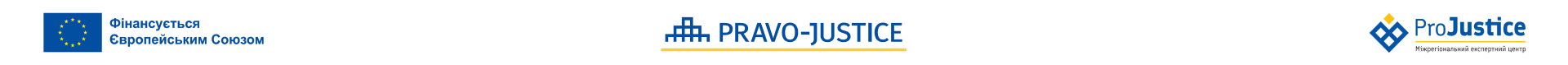 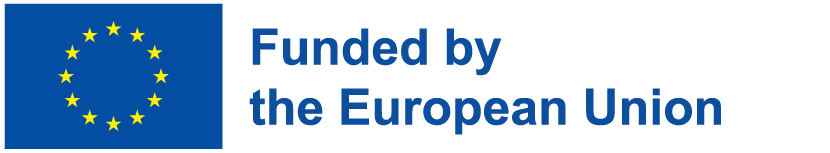 Проблемні питання здійснення правосуддя в дистанційному режимі
СУДИ ГОСПОДАРСЬКОЇ ЮРИСДИКЦІЇ
ЗАГАЛЬНА КІЛЬКІСТЬ УХВАЛ СУДУ
3,70%
2,90%
1,35%
1,21%
Проблемні питання здійснення правосуддя в дистанційному режимі
СУДИ АДМІНІСТРАТИВНОЇ ЮРИСДИКЦІЇ
ЗАГАЛЬНА КІЛЬКІСТЬ УХВАЛ СУДУ
6,79%
5,20%
4,05%
4,02%
Проблемні питання здійснення правосуддя в дистанційному режимі
ЗАГАЛЬНІ СУДИ, ЯКІ РОЗГЛЯДАЮТЬ ЦИВІЛЬНІ СПРАВИ
ЗАГАЛЬНА КІЛЬКІСТЬ УХВАЛ СУДУ
1,58%
1,52%
1,68%
1,54%
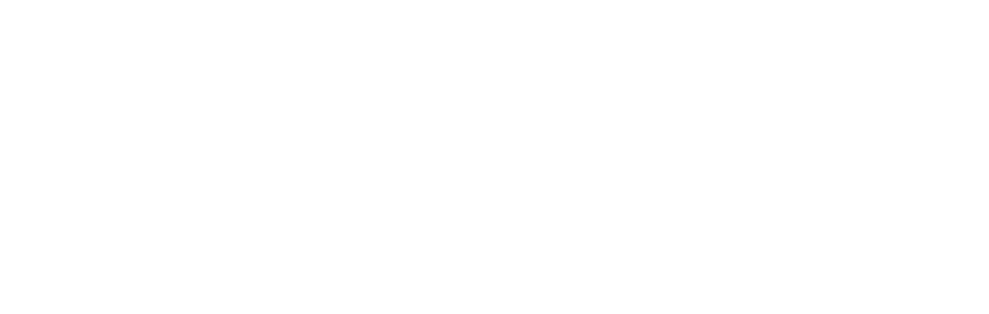 ПРИЧИНИ УХВАЛЕННЯ РІШЕННЯ ПРО ВІДМОВУ У ПРОВЕДЕННІ СУДОВОГО ЗАСІДАННЯ В ДИСТАНЦІЙНОМУ РЕЖИМІ
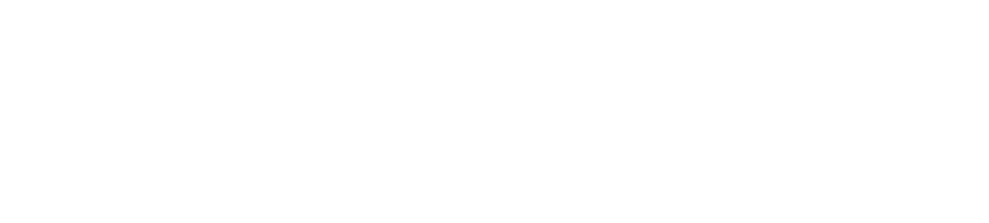 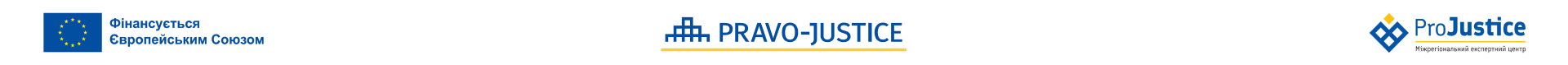 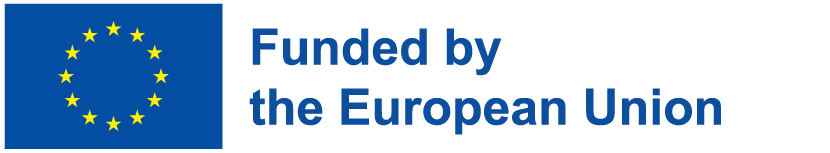 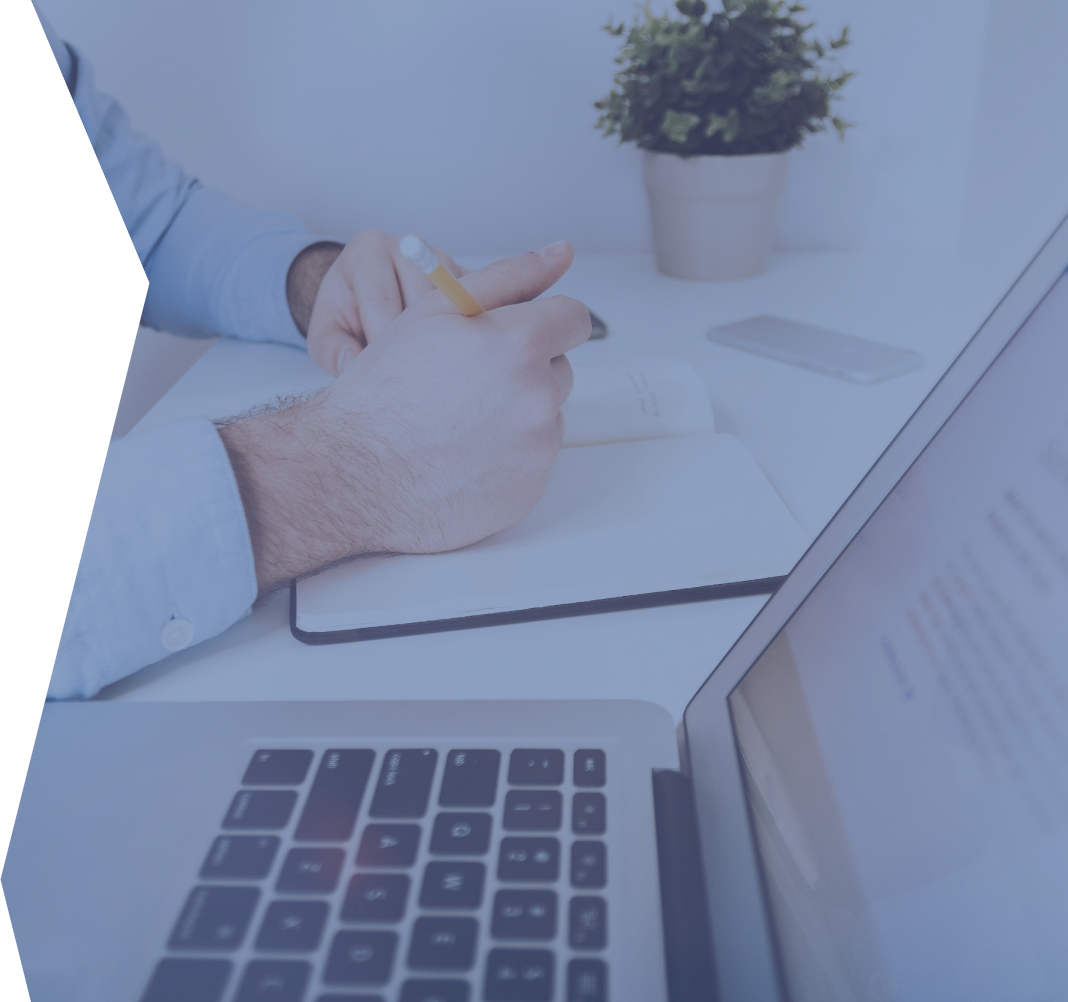 01
ВІДСУТНІСТЬ ТЕХНІЧНОЇ МОЖЛИВОСТІ ПРОВЕДЕННЯ СУДОВОГО ЗАСІДАННЯ В РЕЖИМІ ВІДЕОКОНФЕРЕНЦІЇ
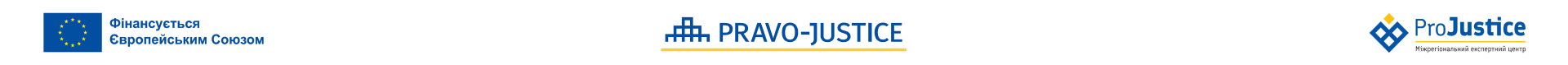 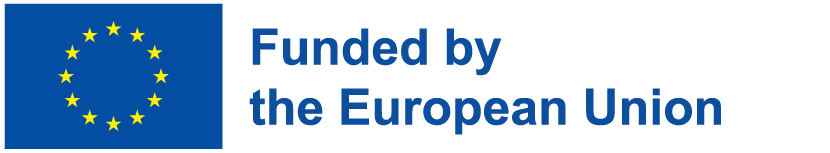 Відсутність технічної можливості проведення судового засідання в режимі відеоконференції
СУДИ ГОСПОДАРСЬКОЇ ЮРИСДИКЦІЇ
ЗАГАЛЬНА КІЛЬКІСТЬ УХВАЛ СУДУ
70,0%
55,6%
60,5%
61,0%
Відсутність технічної можливості проведення судового засідання в режимі відеоконференції
СУДИ АДМІНІСТРАТИВНОЇ ЮРИСДИКЦІЇ
ЗАГАЛЬНА КІЛЬКІСТЬ УХВАЛ СУДУ
48,9%
37,7%
22,5%
28,4%
Відсутність технічної можливості проведення судового засідання в режимі відеоконференції
ЗАГАЛЬНІ СУДИ, ЯКІ РОЗГЛЯДАЮТЬ ЦИВІЛЬНІ СПРАВИ
ЗАГАЛЬНА КІЛЬКІСТЬ УХВАЛ СУДУ
42,7%
39,5%
38,9%
29,6%
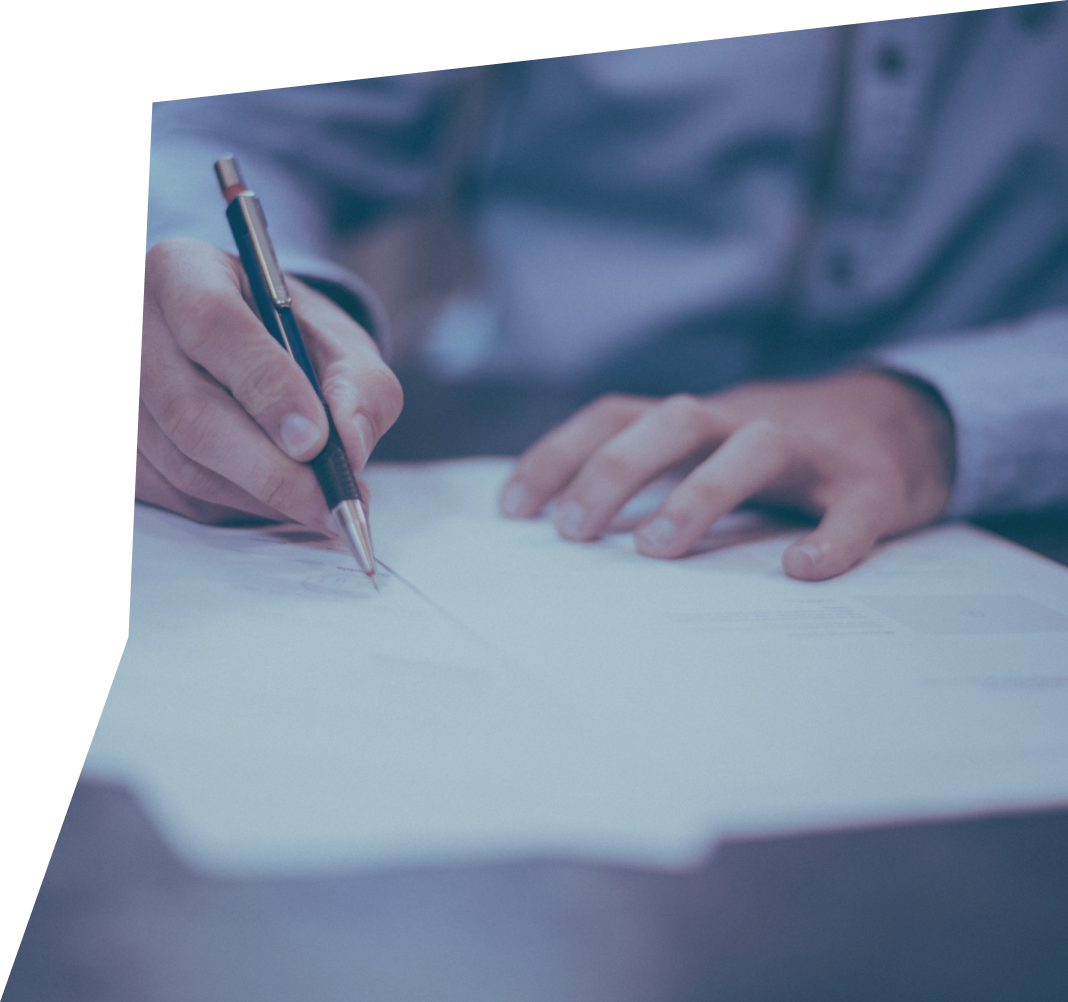 02
ПОРУШЕННЯ СТРОКІВ ПОДАННЯ ЗАЯВИ ПРО УЧАСТЬ У СУДОВОМУ ЗАСІДАННІ В РЕЖИМІ ВІДЕОКОНФЕРЕНЦІЇ ТА НЕНАДСИЛАННЯ КОПІЇ ЗАЯВИ У ТОЙ САМИЙ СТРОК ІНШИМ УЧАСНИКАМ СПРАВИ
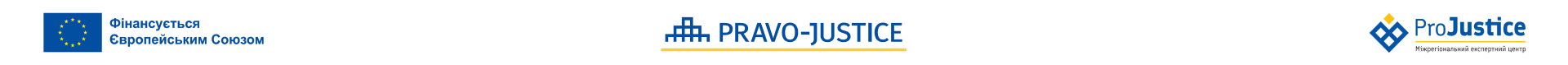 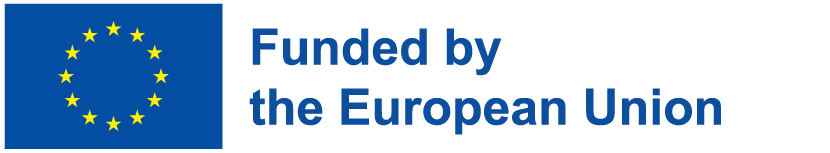 Порушення строків подання заяви про участь у судовому засіданні в режимі відеоконференції
СУДИ ГОСПОДАРСЬКОЇ ЮРИСДИКЦІЇ
ЗАГАЛЬНА КІЛЬКІСТЬ УХВАЛ СУДУ
15,2%
10,0%
27,4%
23,0%
Порушення строків подання заяви про участь у судовому засіданні в режимі відеоконференції
СУДИ АДМІНІСТРАТИВНОЇ ЮРИСДИКЦІЇ
ЗАГАЛЬНА КІЛЬКІСТЬ УХВАЛ СУДУ
22,1%
26,5%
17,7%
19,8%
Порушення строків подання заяви про участь у судовому засіданні в режимі відеоконференції
ЗАГАЛЬНІ СУДИ, ЯКІ РОЗГЛЯДАЮТЬ ЦИВІЛЬНІ СПРАВИ
ЗАГАЛЬНА КІЛЬКІСТЬ УХВАЛ СУДУ
30,2%
23,6%
34,0%
16,7%
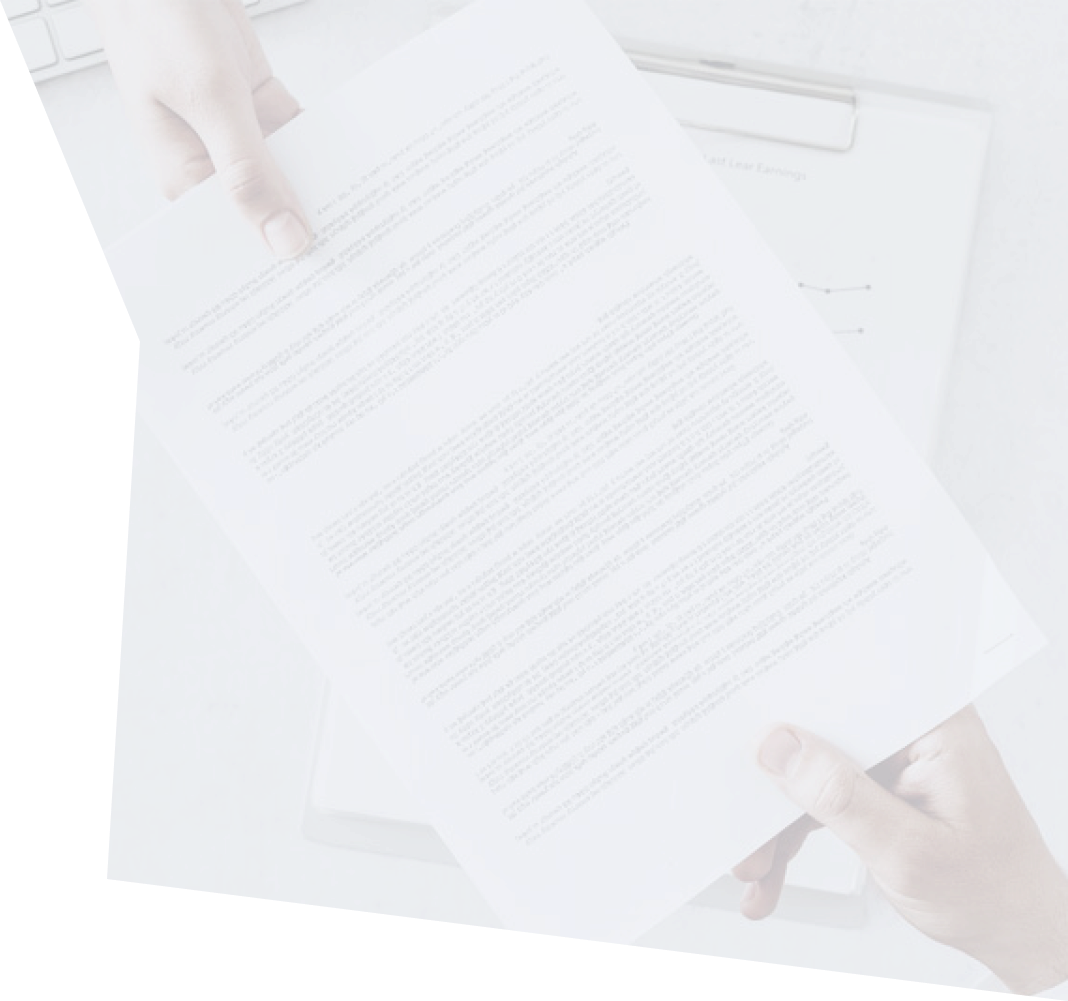 03
ВІДСУТНІСТЬ ДОКАЗІВ НЕМОЖЛИВОСТІ ПРИБУТТЯ УЧАСНИКА СПРАВИ У СУДОВЕ ЗАСІДАННЯ
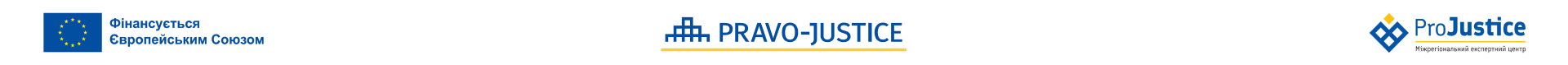 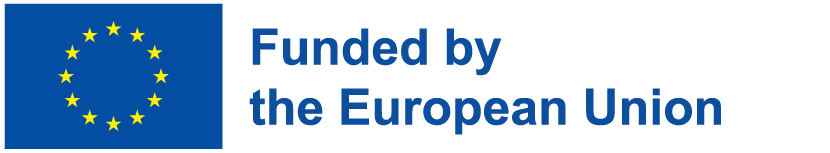 Відсутність доказів неможливості прибуття учасника справи у судове засідання
СУДИ ГОСПОДАРСЬКОЇ ЮРИСДИКЦІЇ
ЗАГАЛЬНА КІЛЬКІСТЬ УХВАЛ СУДУ
6,0%
2,3%
6,2%
4,8%
Відсутність доказів неможливості прибуття учасника справи у судове засідання
СУДИ АДМІНІСТРАТИВНОЇ ЮРИСДИКЦІЇ
ЗАГАЛЬНА КІЛЬКІСТЬ УХВАЛ СУДУ
11,2%
13,7%
22,5%
22,5%
Відсутність доказів неможливості прибуття учасника справи у судове засідання
ЗАГАЛЬНІ СУДИ, ЯКІ РОЗГЛЯДАЮТЬ ЦИВІЛЬНІ СПРАВИ
ЗАГАЛЬНА КІЛЬКІСТЬ УХВАЛ СУДУ
7,3%
20,7%
16,6%
10,8%
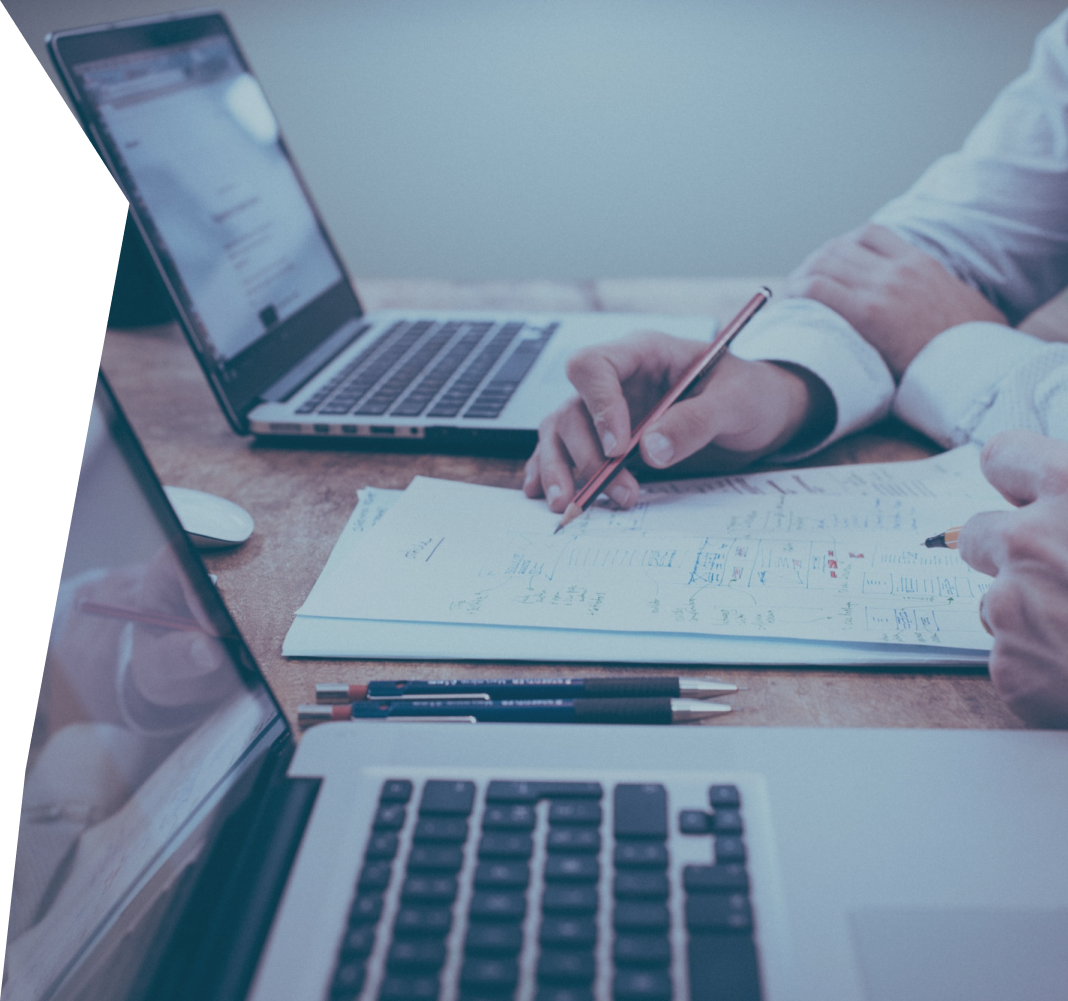 04
ІНШІ
ПІДСТАВИ
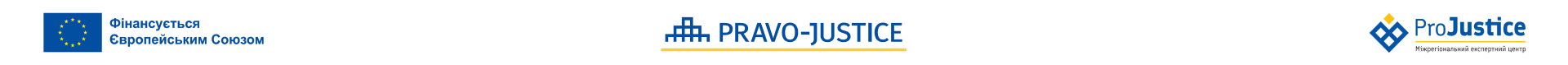 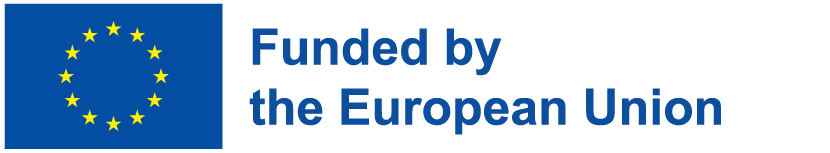 Інші підстави
СУДИ ГОСПОДАРСЬКОЇ ЮРИСДИКЦІЇ
ЗАГАЛЬНА КІЛЬКІСТЬ УХВАЛ СУДУ
32,1%
8,8%
11,2%
5,8%
Інші підстави
СУДИ АДМІНІСТРАТИВНОЇ ЮРИСДИКЦІЇ
ЗАГАЛЬНА КІЛЬКІСТЬ УХВАЛ СУДУ
17,8%
22,1%
29,3%
45,9%
Інші підстави
ЗАГАЛЬНІ СУДИ, ЯКІ РОЗГЛЯДАЮТЬ ЦИВІЛЬНІ СПРАВИ
ЗАГАЛЬНА КІЛЬКІСТЬ УХВАЛ СУДУ
46,4%
16,2%
10,3%
16,2%
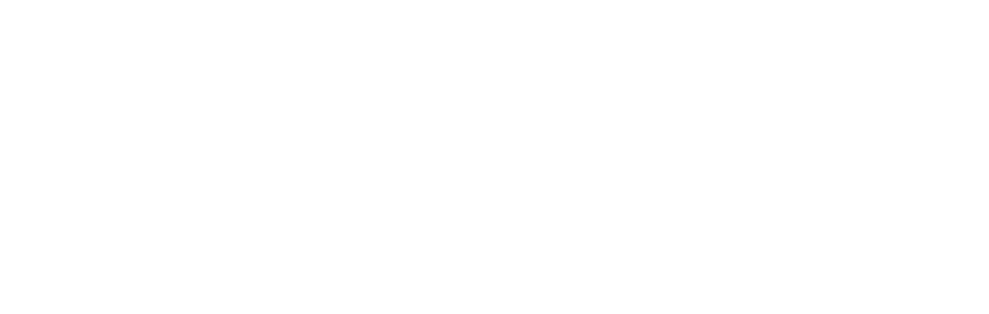 ВИСНОВКИ
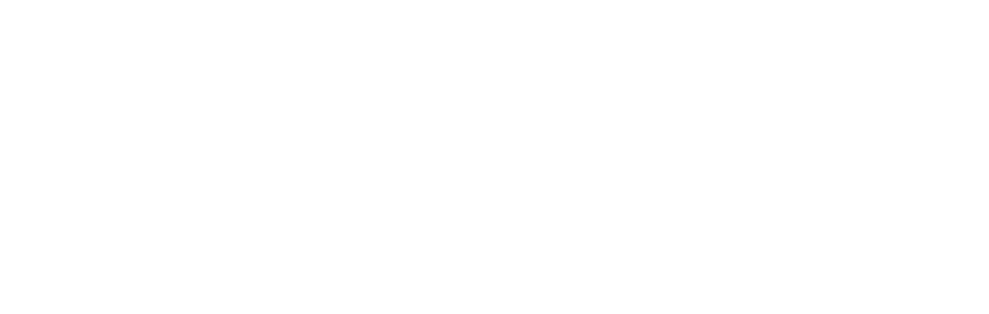 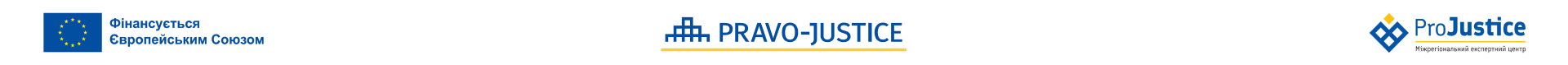 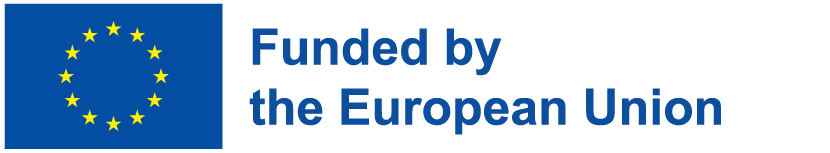 Внести зміни до Господарського процесуального кодексу України, Кодексу адміністративного судочинства України, Цивільного процесуального кодексу України щодо можливості призначення усіх судових засідань у режимі відеоконференції на підставі єдиного клопотання, що  дасть можливість суду довгострокового планування проведення судових засідань з урахування навантаження, процесуальних строків, технічної можливості та інших чинників. 

Розгляд єдиного клопотання про участь у всіх судових засіданнях по справи в режимі відеоконференції буде відповідати принципу процесуальної економії.
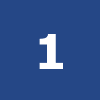 Внести зміни до Господарського процесуального кодексу України, Кодексу адміністративного судочинства України, Цивільного процесуального кодексу України  та  додати  положення про  те, що у разі відсутності технічної можливості  у суду продовжувати судове засідання в режимі відеоконференції, учасник судового процесу, який бере участь дистанційно, не повинен нести ризики, встановлені  ч. 5 ст. 197 ГПК, ч. 5 ст. 212 ЦПК та ч. 5 ст. 195 КАС відповідно.
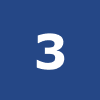 Внести зміни до Господарського процесуального кодексу України, Кодексу адміністративного судочинства України, Цивільного процесуального кодексу України, які б надавали право судді у випадку наявності загрози його життю та здоров’ю, вести судове засідання за допомогою власних технічних засобів з безпечного приміщення на його вибір, не прив’язуючись до зали судового засідання.
Внести зміни до Господарського процесуального кодексу України, Кодексу адміністративного судочинства України, Цивільного процесуального кодексу України у частині виключення з процесуальних кодексів обов’язку учасника справи при подачі заяви про участь у судовому засіданні в режимі відеоконференції поза межами приміщення суду надсилати таку заяву іншим учасникам справи.
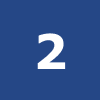 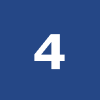 Передбачити у процесуальних кодексах цивільного, господарського, адміністративного процесів  безумовне право  сторін клопотати про участь в судовому засіданні в режимі відеоконференції без обґрунтування такого клопотання,    крім випадків, коли явка цього учасника справи в судове засідання визнана судом обов’язковою.
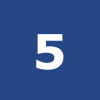 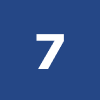 При здійсненні аналізу нормативного матеріалу та судової практики, було зроблено висновок,  що незважаючи на численні згадки в процесуальних документах про призначення судового засідання  в режимі відеоконференції за допомогою програмного забезпечення «EasyCon», воно не функціонує з 2021 року.
            
Вважаємо за необхідне звернути увагу суддів всіх інстанцій та юрисдикцій та учасників справ на осучаснення їх розуміння природи програмного забезпечення відеоконференцзв’язку та його коректного зазначення  у своїх процесуальних документах.
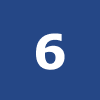 8
Внести зміни до Господарського процесуального кодексу України, Кодексу адміністративного судочинства України, Цивільного процесуального кодексу України, які б передбачали, що повторне клопотання про участь в судовому засіданні в режимі відеоконференції не подається при оголошенні перерви в цьому засіданні.
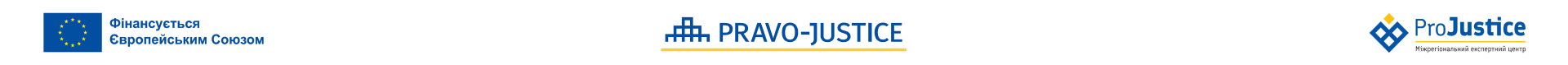 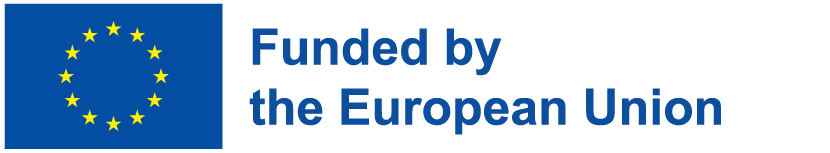 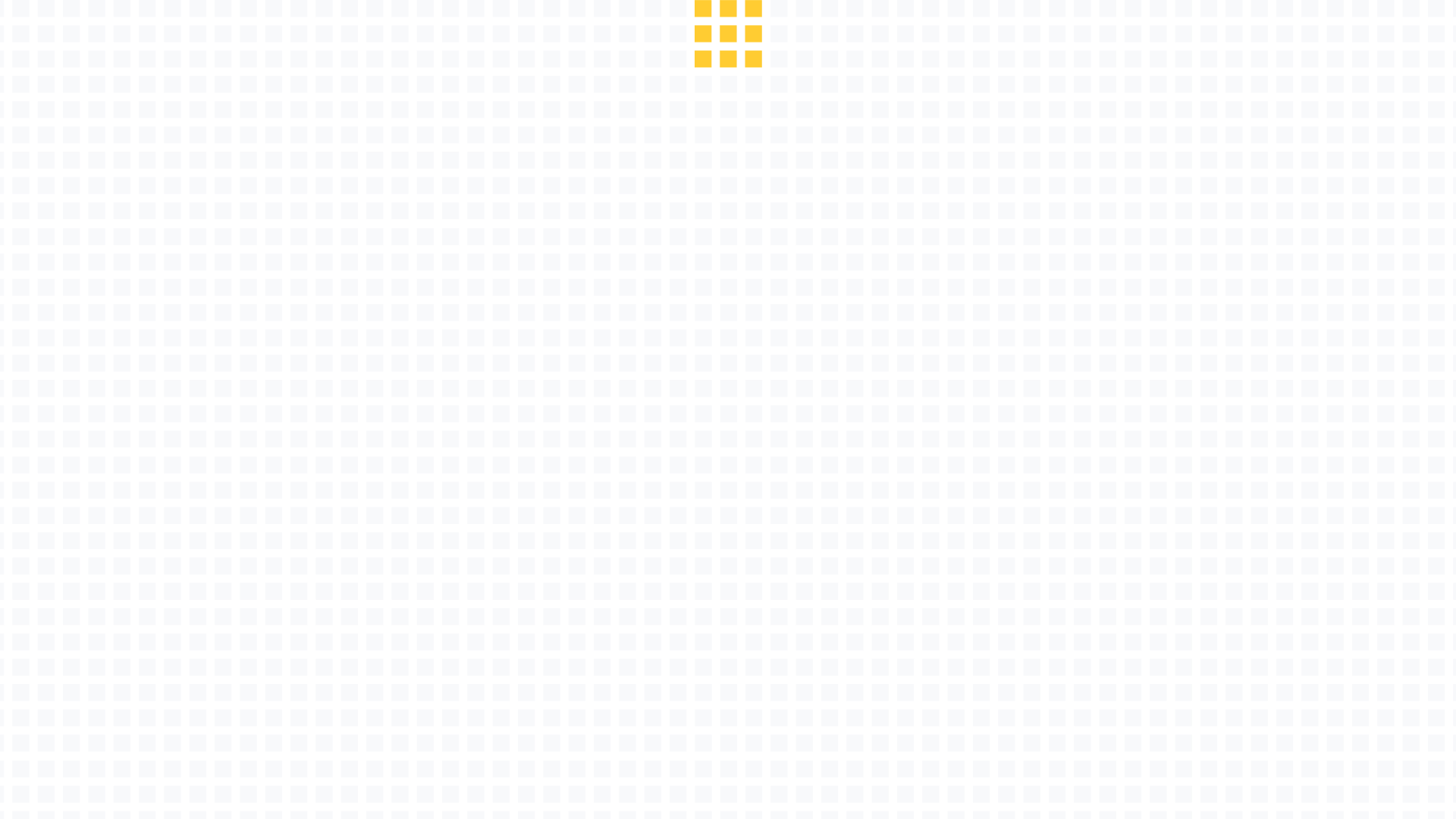 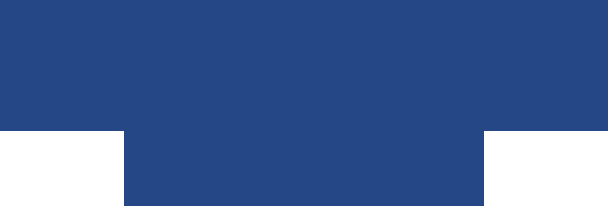 ДЯКУЄМО ЗА
УВАГУ
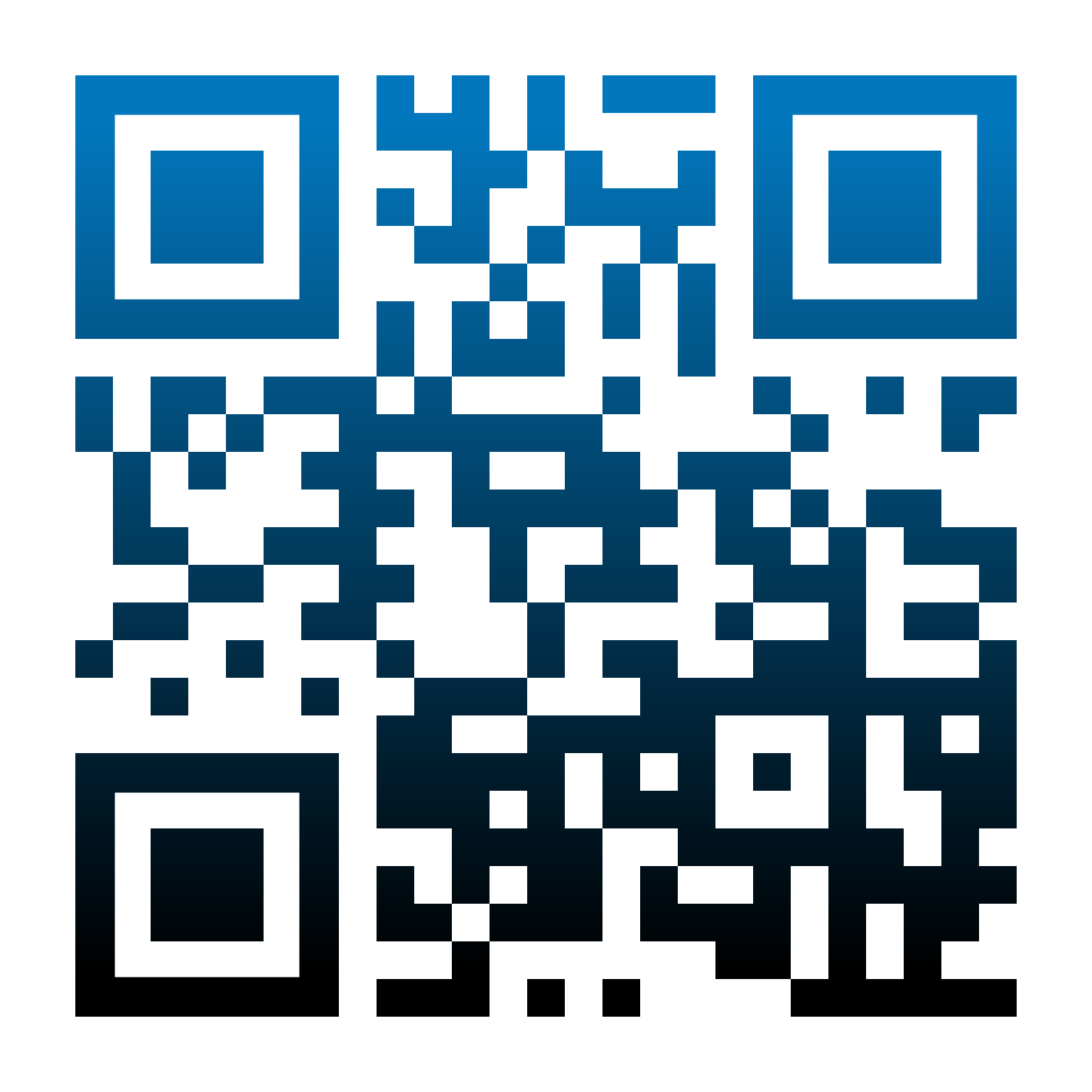 Ознайомитись з повним текстом звіту можна за QR-кодом
Ця презентація підготовлена за фінансової підтримки Європейського Союзу.
Її зміст є виключною відповідальністю Проєкту ЄС «Право-Justice» та не обов’язково відображає позицію Європейського Союзу.
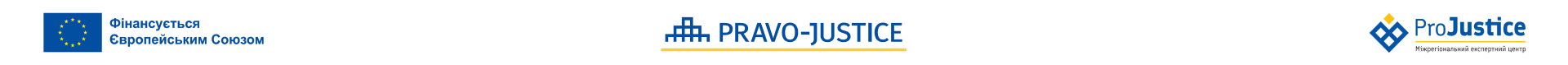 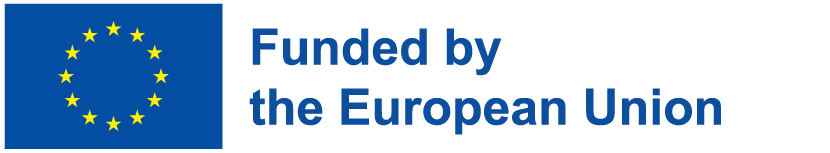